Заболевания ЦНС
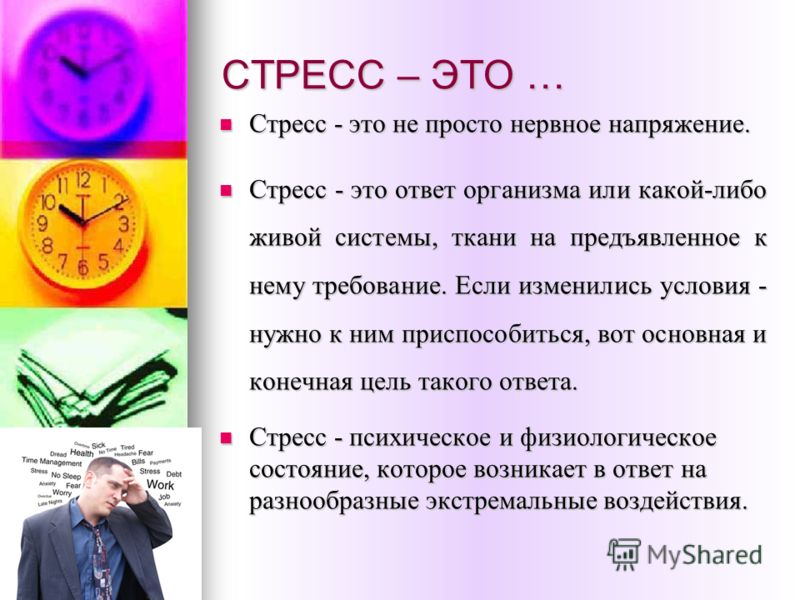 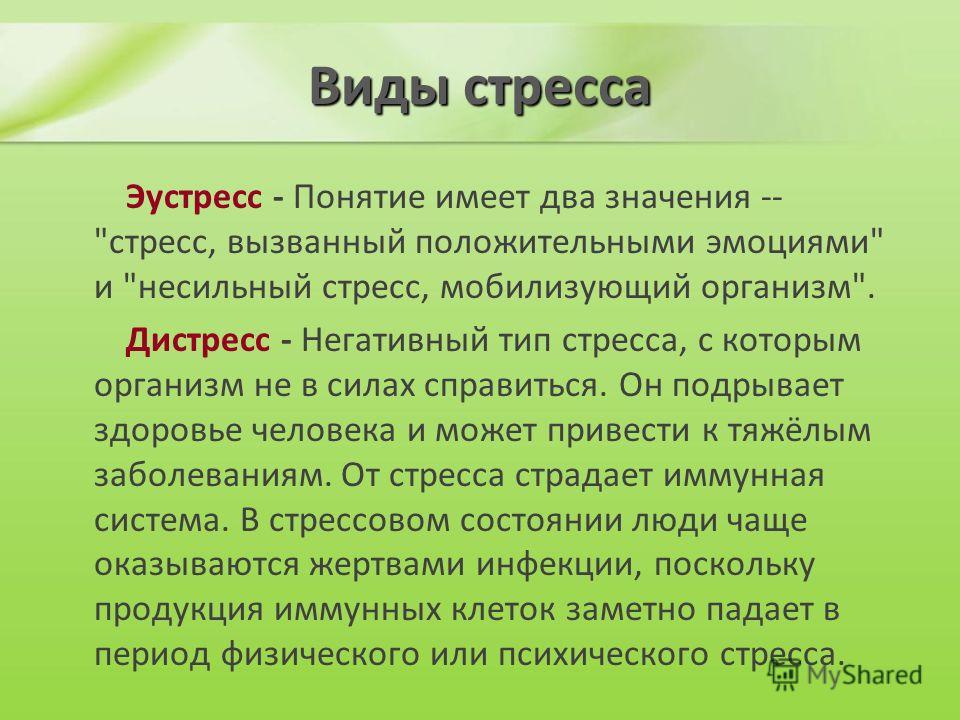 Объясните механизм стресса
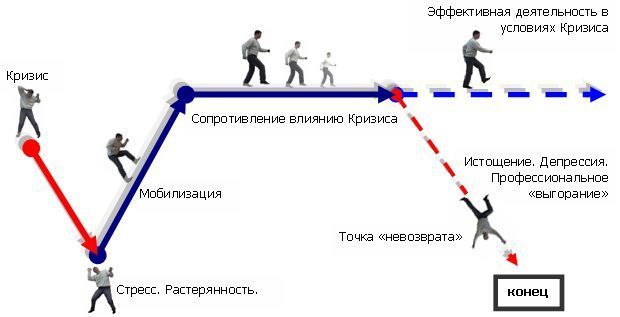 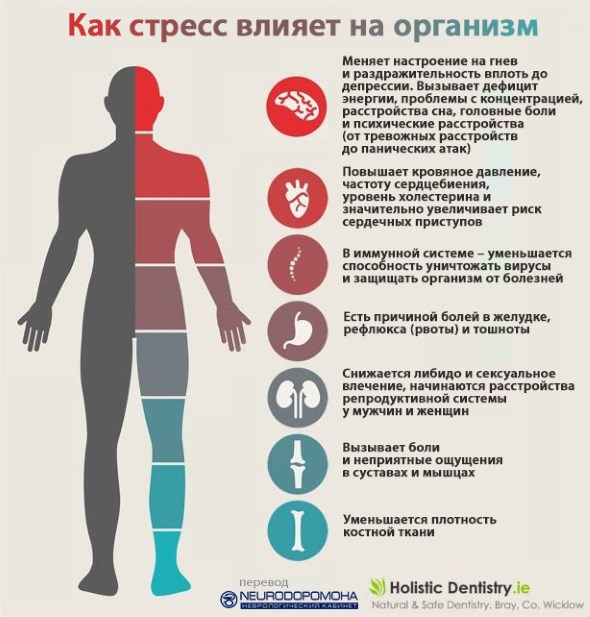 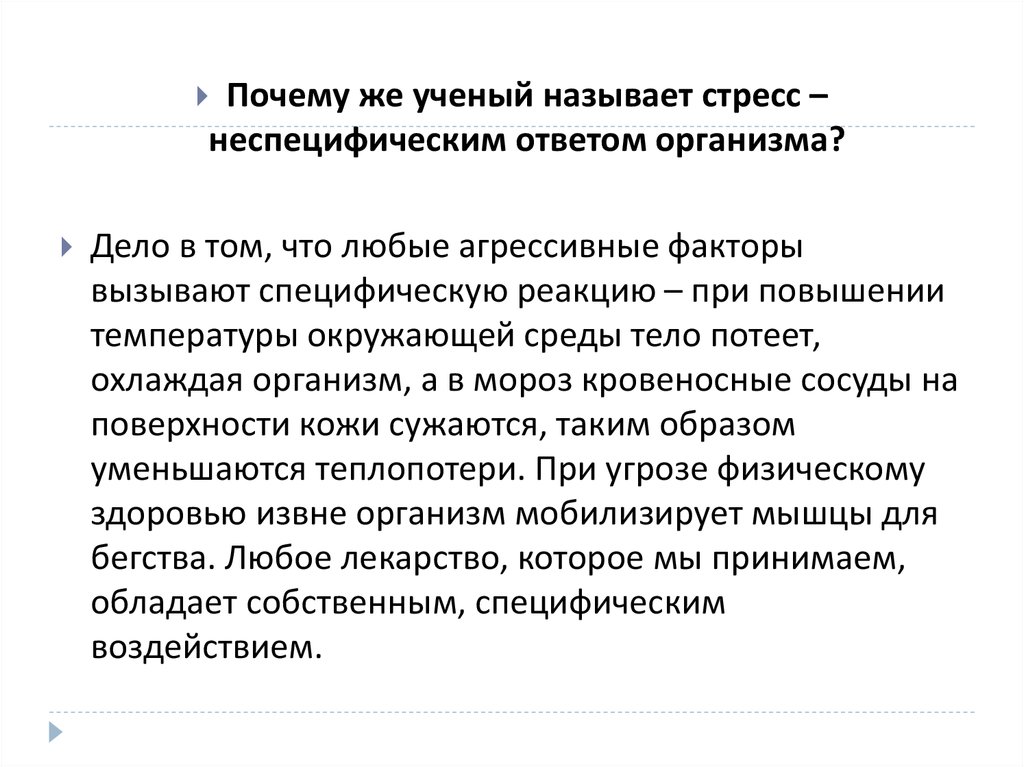 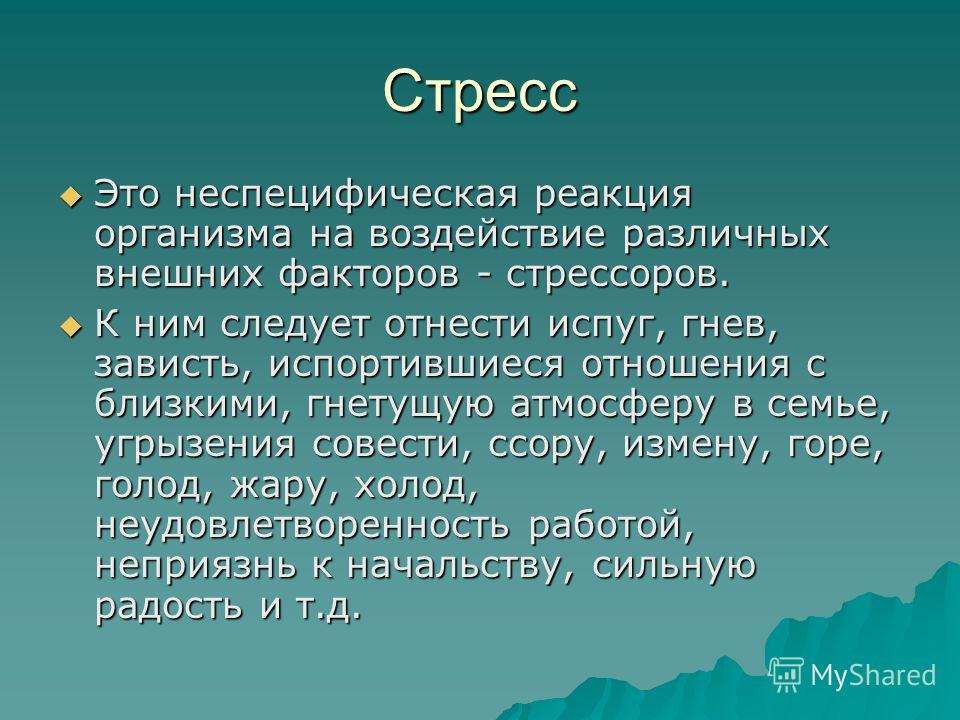 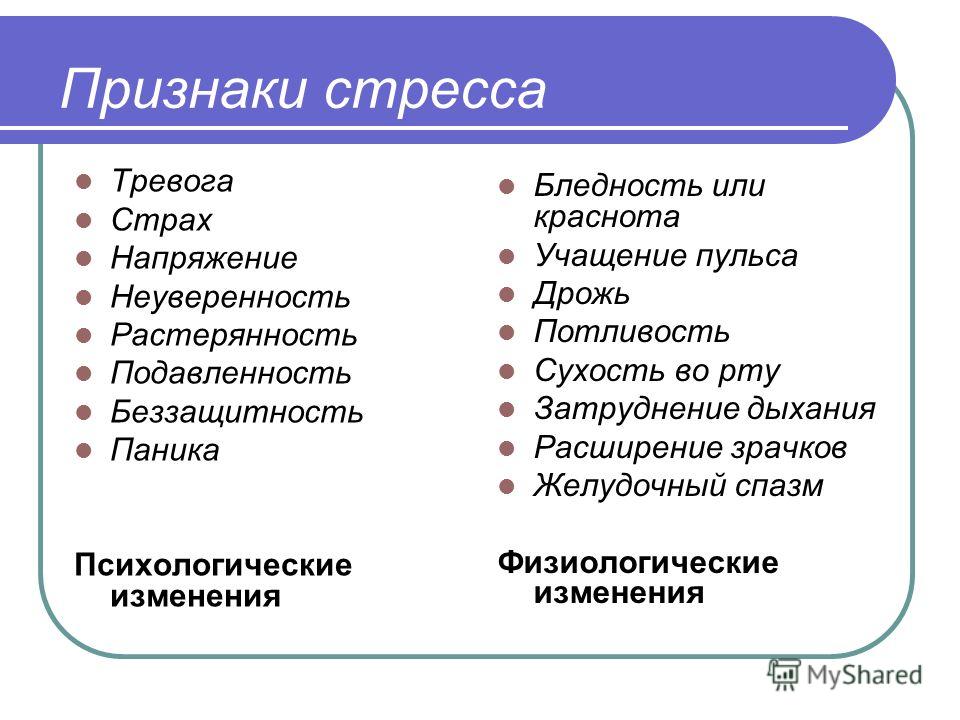 Профилактика заболеваний ЦНС
Напишите , работая в паре.